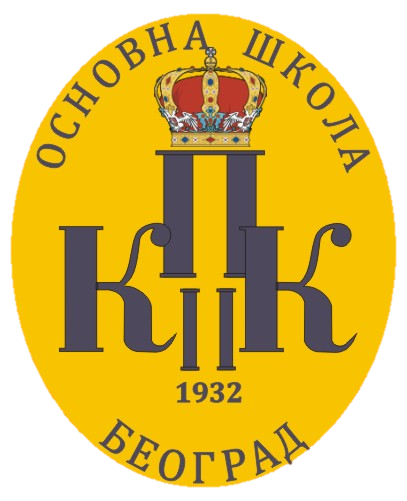 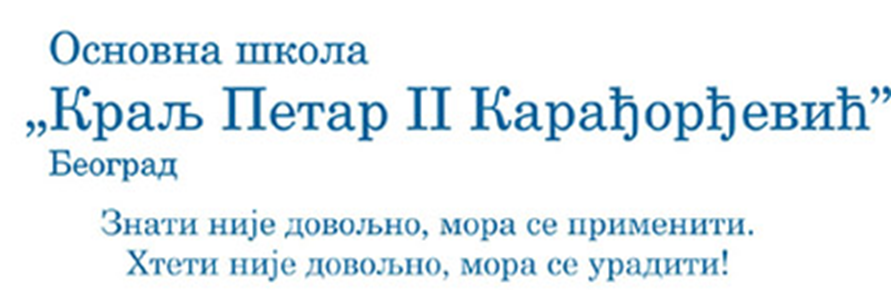 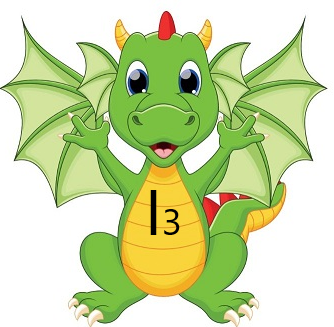 I РАЗРЕД
ИДЕЈА интернет
ДУПАЛО МИРЈАНА ОШ" КРАЉ ПЕТАР II КАРАЂОРЂЕВИЋ"
Уу
Учимо слова
Жж
Ћћ
Цц
Аа
Хх
Њњ
Сс
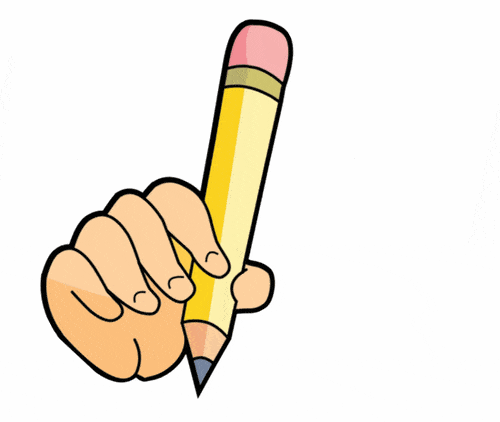 Мм
Љљ
Гг
Кк
Бб
Ии
Зз
Вв
Шш
Фф
Лл
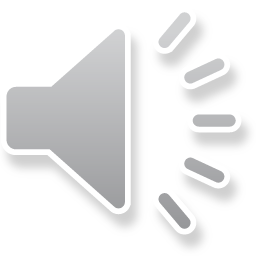 Тт
Ее
Нн
Ђђ
Џџ
Чч
Кк
Оо
Пп
Дд
Јј
Рр
ДУПАЛО МИРЈАНА ОШ" КРАЉ ПЕТАР II КАРАЂОРЂЕВИЋ"
Велико и мало слово      Н н
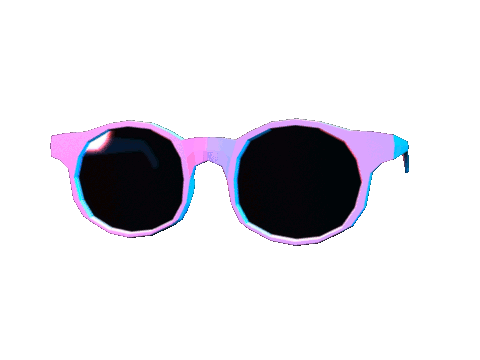 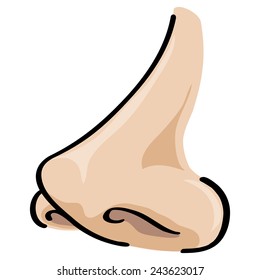 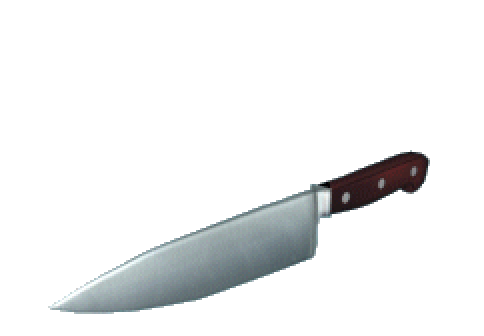 наочаре
нож
нос
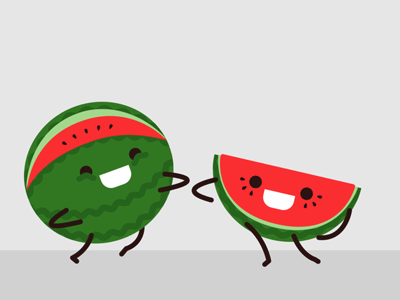 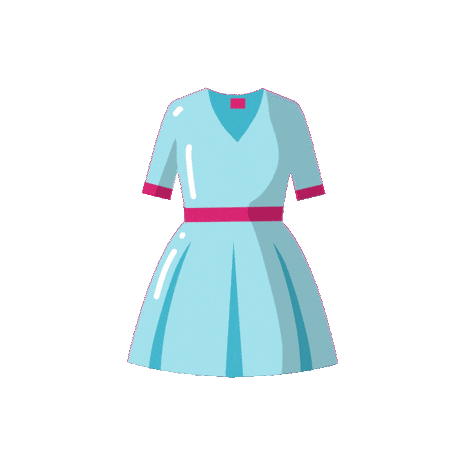 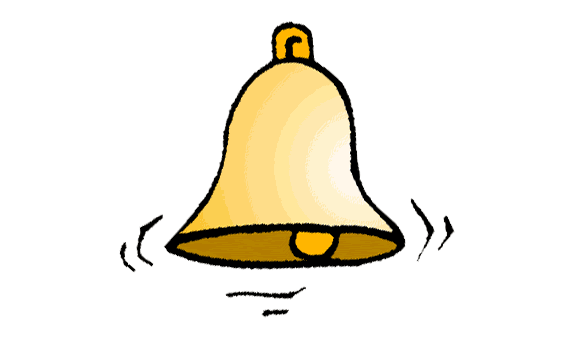 хаљина
звоно
лубеница
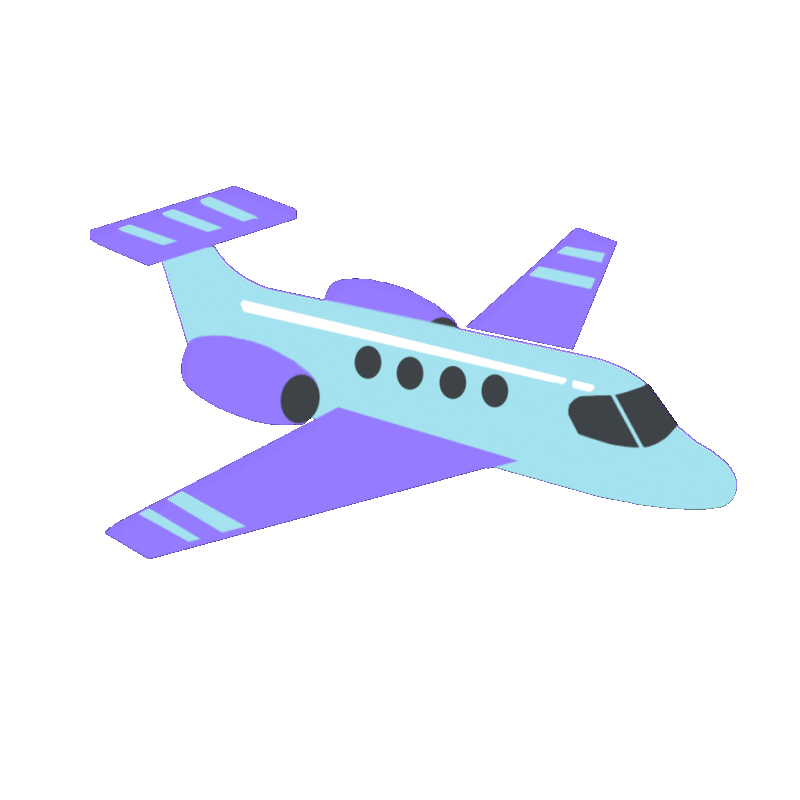 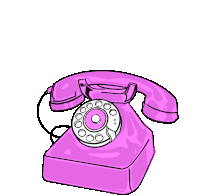 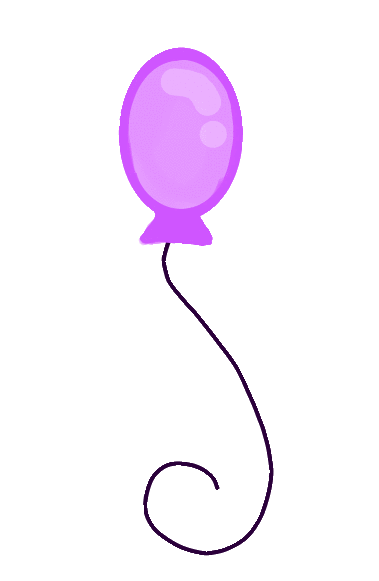 балон
авион
телефон
ДУПАЛО МИРЈАНА ОШ" КРАЉ ПЕТАР II КАРАЂОРЂЕВИЋ"
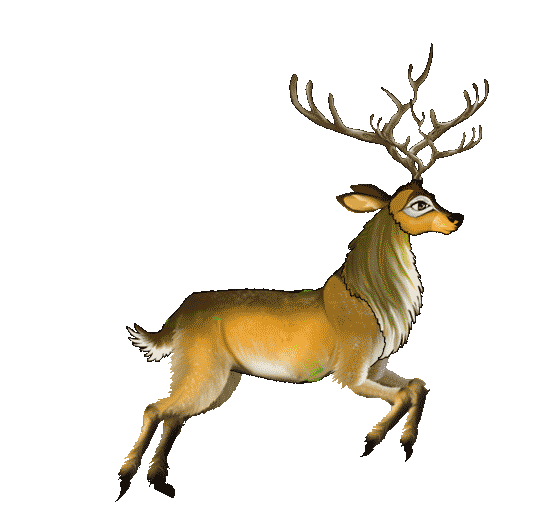 Попуни квадратиће:
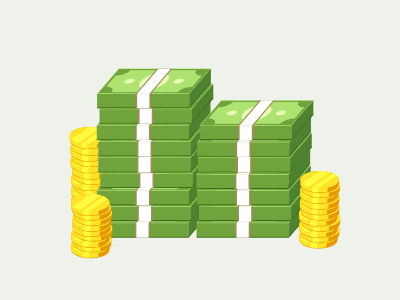 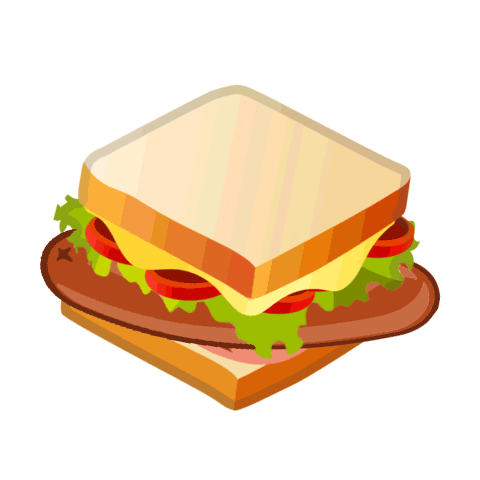 Која реч је скривена у цвету?
А
О
Н
Н
И
Т
Н
А
ДУПАЛО МИРЈАНА ОШ" КРАЉ ПЕТАР II КАРАЂОРЂЕВИЋ"
Нн
Н
Н
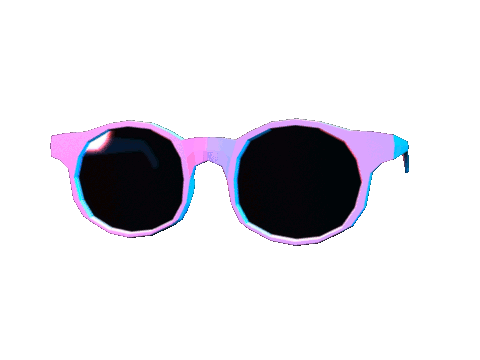 Препиши следеће реченице.
Тина има татин         .

 Тома има тим.

 Мина – Митина нана.

 Mома има омот.

 Ната отима Анин          .
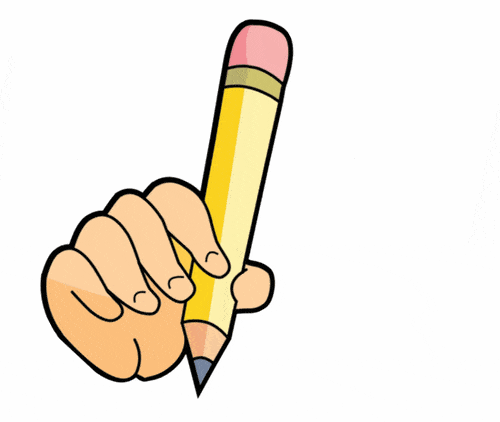 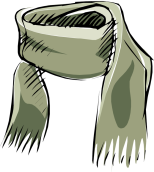 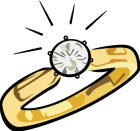 ДУПАЛО МИРЈАНА ОШ" КРАЉ ПЕТАР II КАРАЂОРЂЕВИЋ"